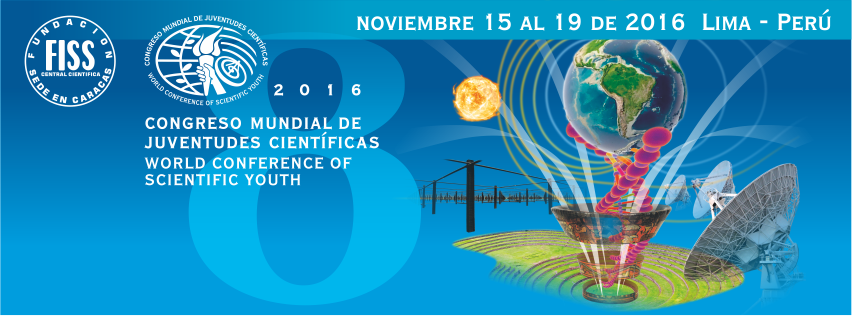 Eje temático
TITULO TITLEAUTORES/ AUTORS
Introducción / Introduction
texto
Metodos /  Methods
texto
Objetivo / Objective
Texto
Resultados / Main results

texto
texto
Debate Discussion 
texto
Conclusiones Conclusions
texto
Bibliografía  Bibliography